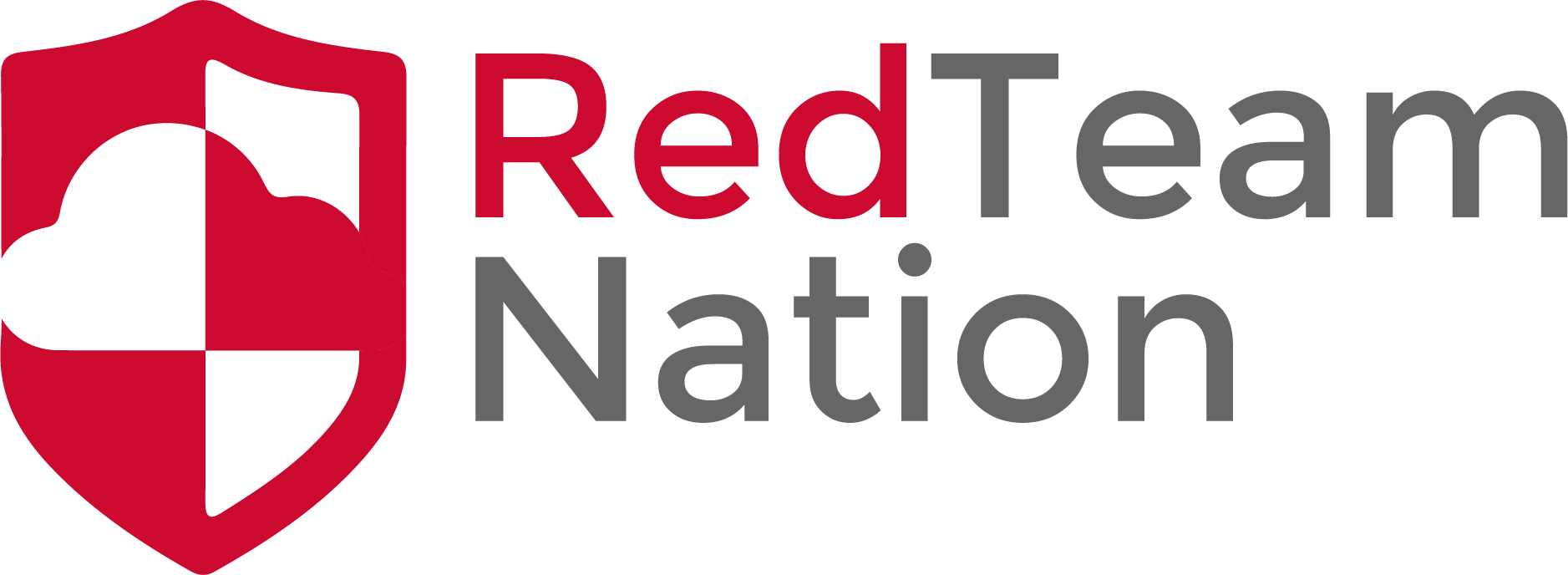 The Windows File System
CEO/Lead Instructor: Brandon Dennis, OSCP
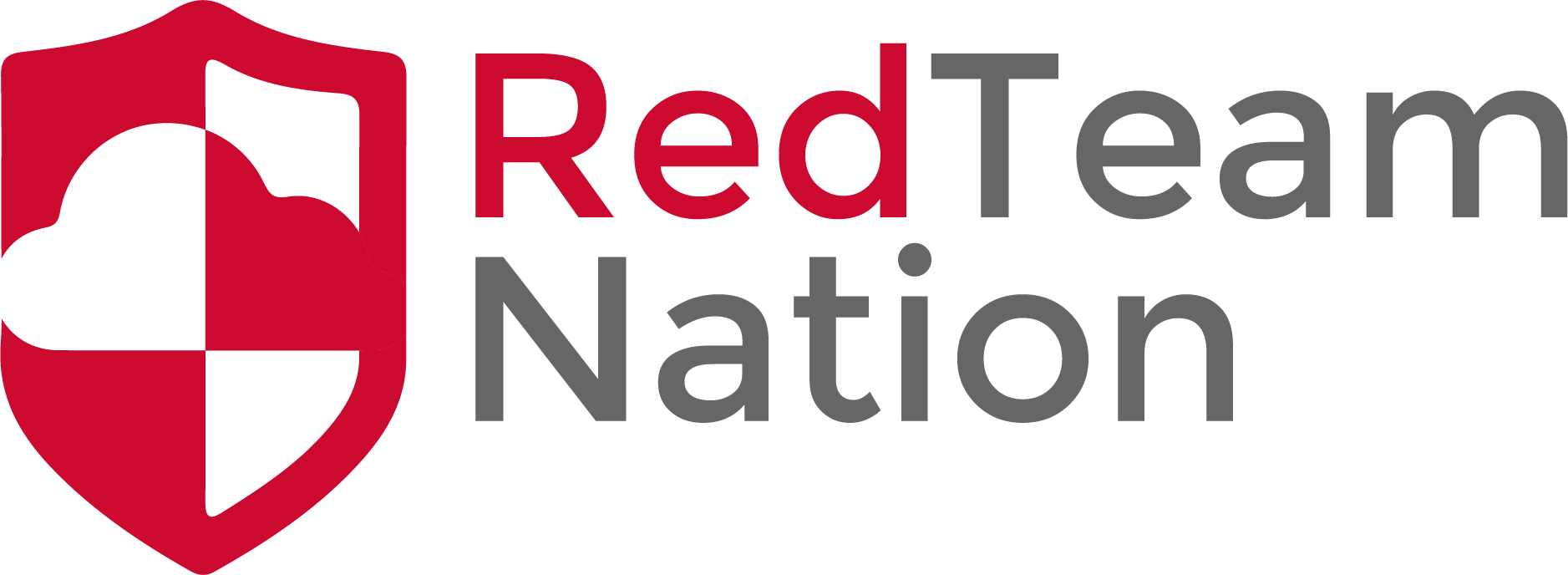 What is NFTS
New Technology File System or sometimes called Windows NT File System 
It is a proprietary file system by Microsoft
It is a Journal based File System
Used as the default file system for all recent and common versions of Windows
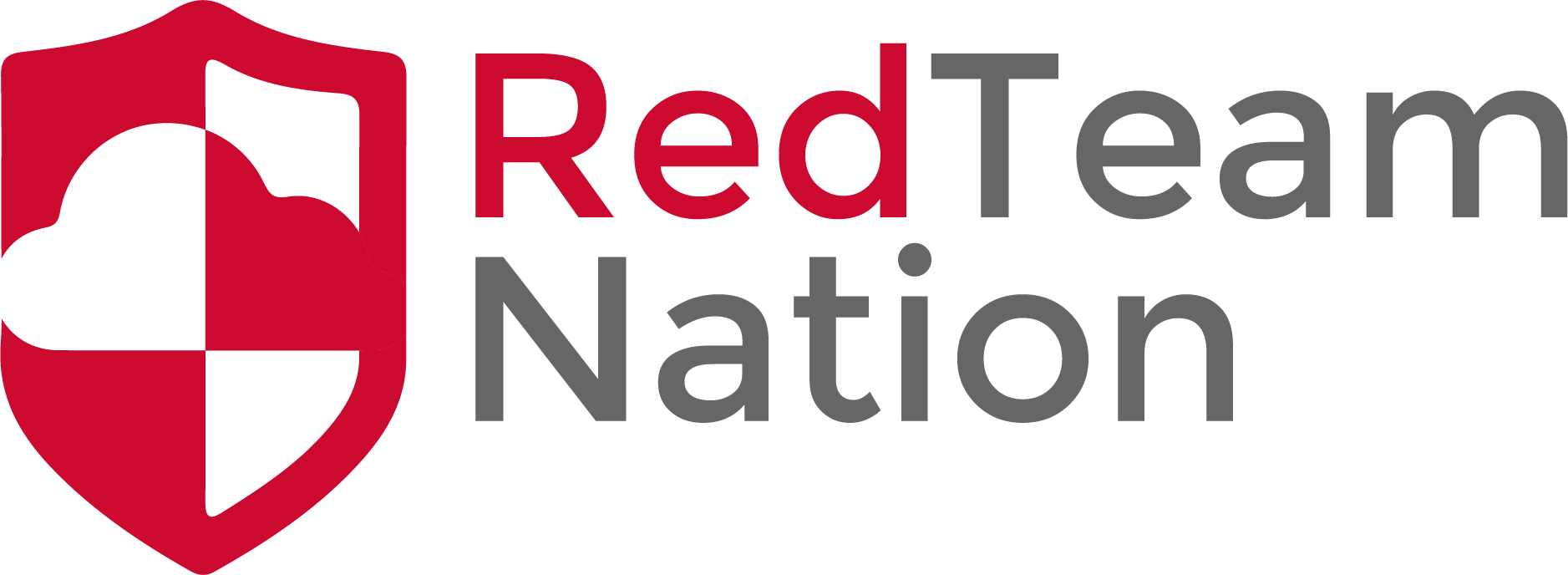 The Format
Master File Table (MFT)
File System Data
Boot Sector
MFT Copy
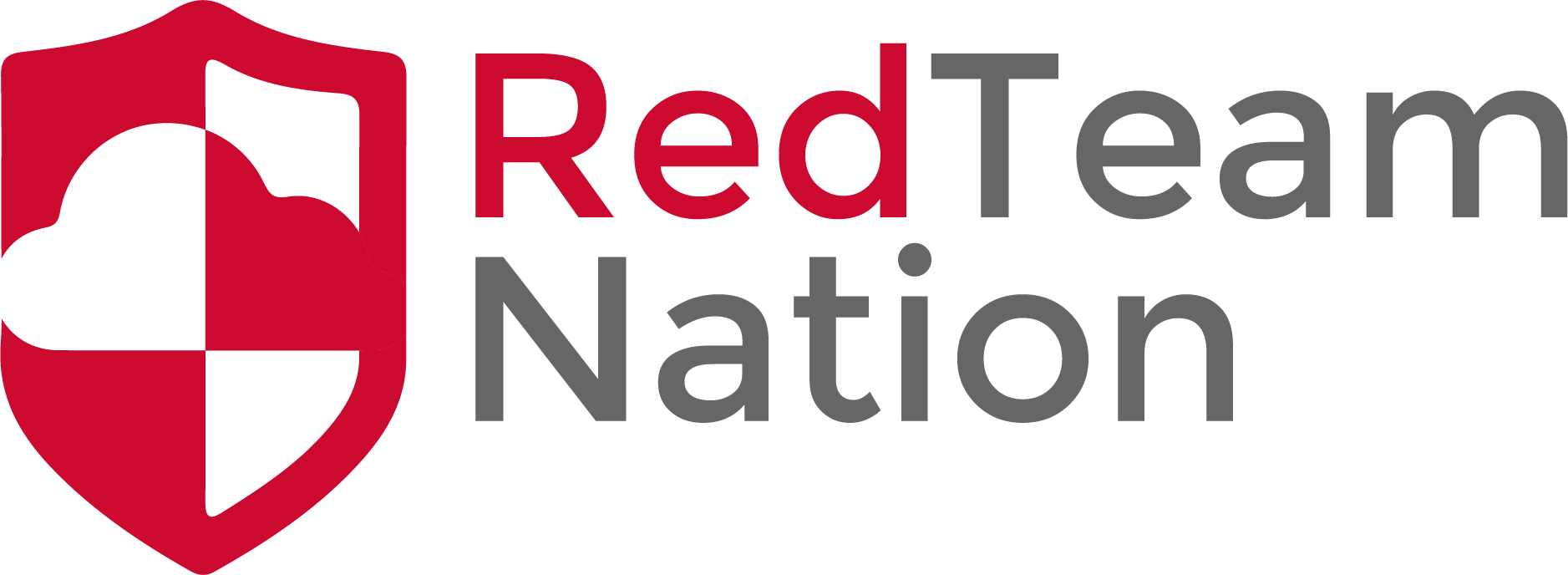 What is the MTF?
This is a file that contains a table that keeps a record of information about each file on the NTFS system
Some data contained about each file
Size
Time
Permissions
Content
MFT
Copy of MFT
14 Default Records…
File Record
Directory Record
File Record
Directory Record
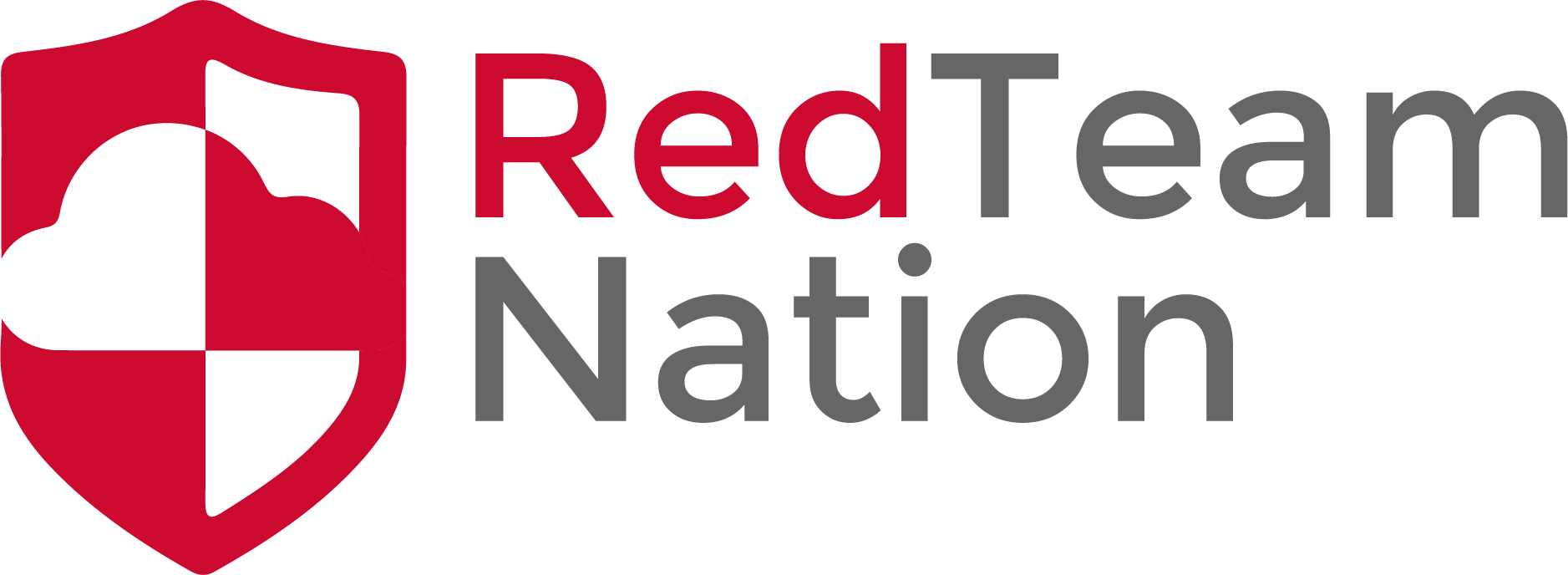 What is the MTF? Cont.
The first 16 records
The MFT
Copy of the MFT
Volume information (label and version)
Attribute definitions
Root folder location
Cluster bitmap
Boot sector code to mount the volume
Bad Cluster file to keep track of bad clusters
Security File for unique Security descriptors
Upcase Table for converting lowercase to unicode uppercase
The last 5 records are reserved
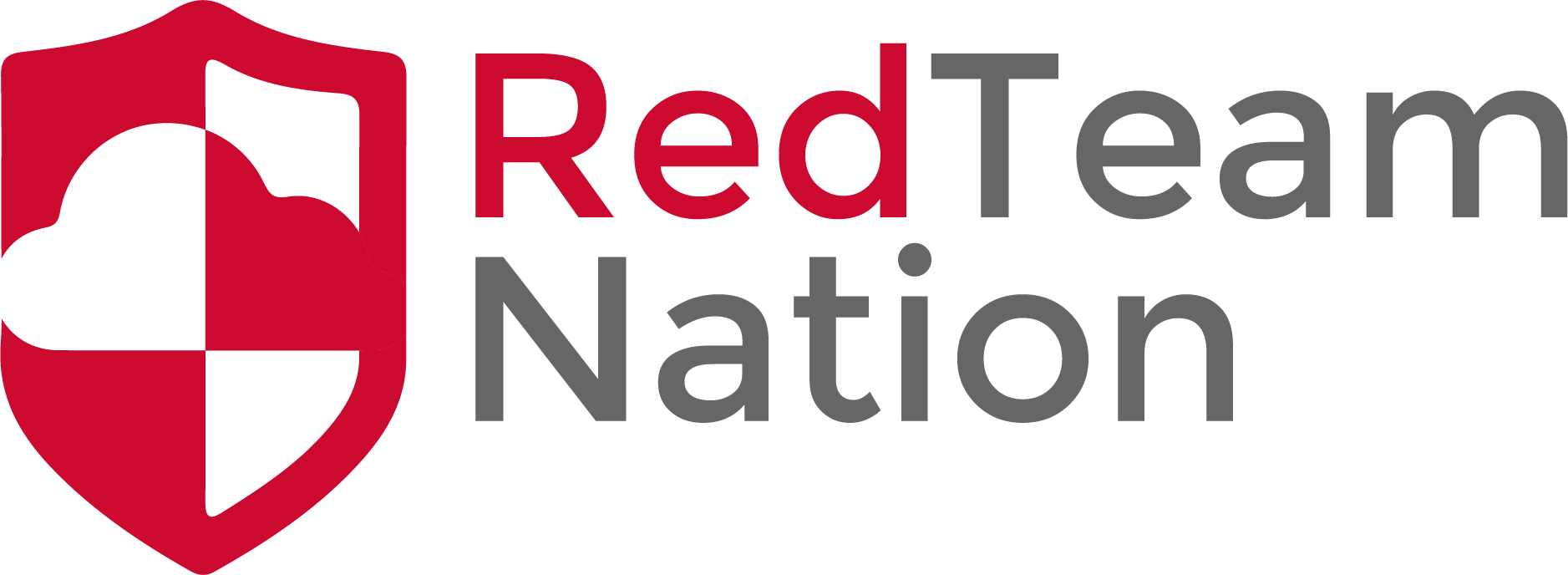 MFT Record
Attribute List
File or Directory Name
Data or Index
MTF Entry Header
Unused Space
MTF Entry Header contains standard information such as timestamp, access mode, etc.
Attribute List can contain a large list of attributes such as security descriptors and volume information
The next section is the name of the file or directory. Can be up to 255 Unicode characters
Data or Index. If the file is under roughly 800bytes it will store the data here otherwise it’s the index to where the data of the file is located.
Anything left over is for unused space. This can happen if the full 1kb is not used as each MFT record is 1kb
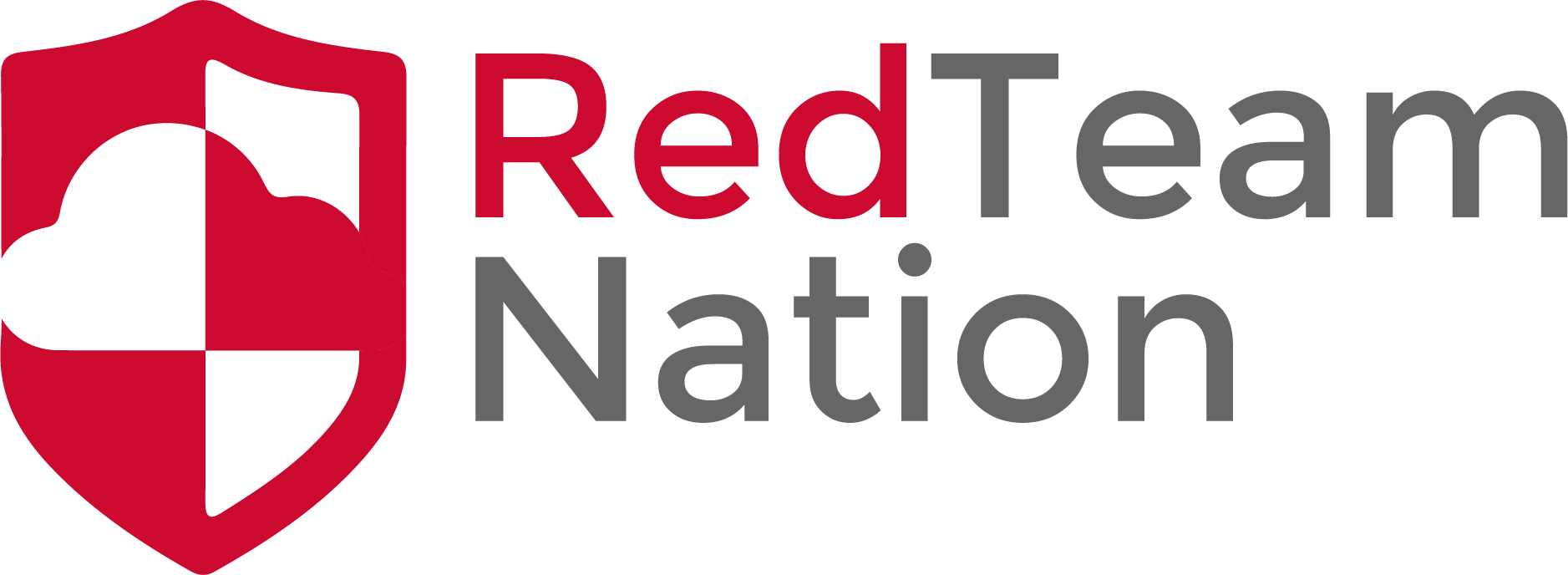 The Windows Structure